Duties of the County Chair
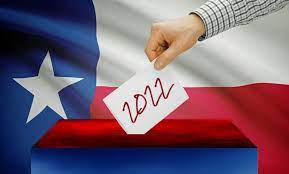 Christina Worrell Adkins
Legal Director,
Elections Division

Kristi Hart
Manager, 
Election Administration and Voter Registration
11/24/2021
Texas Secretary of State Elections Division
1
Agenda
Resources
Important Dates
Duties of the County Chair
Candidacy
Ballot Certification/Preparation
Election Night Reporting (ENR)
Canvassing Procedures
2
11/24/2021
Texas Secretary of State
Resources
3
11/24/2021
Texas Secretary of State
Available Resources
Secretary of State
Primary Calendar & Appendices
2022 Candidate’s Guide
Training Materials 
Election Judges and Clerk’s Handbook
Early Voting Ballot Board Handbook 
Poll Watcher Handbook 
Online Election Worker Training 
Online Poll Watcher Training (Coming soon!)
Advisories - Conducting Your Elections
Assistance by Phone and Email
County Chair Handbook


County Election Official 
Early Voting
Contracts/Joint Elections
Voting Systems
Institutional knowledge
Web Postings!! 
State Chairs
Party Rules
Texas Ethics Commission
Campaign Finance
4
11/24/2021
Texas Secretary of State
Websites
http://www.sos.texas.gov/elections/ 

http://www.votetexas.gov/
5
11/24/2021
Texas Secretary of State Elections Division
www.votetexas.gov
Available in Spanish and English
Mobile Site
Updated for each Uniform Election
Please feel free to link to this website to assist in providing information to voters
6
11/24/2021
Texas Secretary of State Elections Division
Duties of the County Chair
7
11/24/2021
Texas Secretary of State
Duties of the County Executive Committee
Supervises conduct of primary  (172.111)
Approval of primary contracts/ Joint Primary Agreements (31.092)
Approval of Judges in primary election/s (32.006)
Determine Consolidation of Precincts in primary election (42.009)
Appoint poll watchers in elections with partisan candidates
Nominate to fill vacancies under certain circumstances. (202.006)
Adoption of Voting System in primary election (123.001)
Conducts Ballot Drawing for primary election, if requested to by primary committee  (172.082)
Sets time and place for precinct conventions (174.022)
8
11/24/2021
Texas Secretary of State
Duties of the County Chair - Generally
Serves on County Election Commission (31.032)
Serves on County Election Board (51.002)
Provides list of judges for appointment by commissioners court (32.002) 
Provides list of potential election day clerks for general election for state and county officers (32.034) 
Provides list of Early Voting workers
Appoints judges for primary election (32.006)  
Appoints poll watchers for elections with party nominee on ballot (Not primary) (33.003)
9
11/24/2021
Texas Secretary of State
Duties of the County Chair - Primary Election
Filing authority for candidate applications (172.021)
Serves as Chair of Primary Committee, if established (172.081)
Submit names of candidates in SOS Candidate Filing System (172.029) 
Conducts Ballot Drawing (172.082)
Prepares ballots in primary election (52.002)
Designates polling locations in primary (43.003)
Procures and allocate supplies in primary, with approval of Co Exec. Committee (51.003) 
Provides list of names for early voting workers in a primary election  (85.009)
Appoints Signature Verification Committee in Primary (87.027) 
Certifies names for general election ballot (172.117)
10
11/24/2021
Texas Secretary of State
County Chair in Polling Place
County Chair may be in a primary polling place during the voting period as necessary to perform administrative functions related to the conduct of the election. 
Sec. 172.1113
11
11/24/2021
Texas Secretary of State
Distribution of Convention Notices
Political party may prepare a notice for distribution notifying voter of party’s convention process. 
State chair shall prescribe form, form must be approved by SOS. 
County chair may prescribe a more specific form, if approved by SOS
12
11/24/2021
Texas Secretary of State
Appointing Election Workers
Appointing Authority
Number Appointed
Qualifications
Duties
13
11/24/2021
Texas Secretary of State
Who Appoints for Primary Election?
14
11/24/2021
Texas Secretary of State
Who Appoints for Joint Primary?
15
11/24/2021
Texas Secretary of State
Number of Personnel
16
11/24/2021
Texas Secretary of State
Number of Workers Per Precinct
17
11/24/2021
Texas Secretary of State
Number of Workers – Joint Primary
18
11/24/2021
Texas Secretary of State
Qualifications – Poll Workers
19
11/24/2021
Texas Secretary of State
Qualifications – Early Voting Ballot Board and Signature Verification Committee
20
11/24/2021
Texas Secretary of State
Qualifications – Central Counting Station (CCS)
21
11/24/2021
Texas Secretary of State
Duties
22
11/24/2021
Texas Secretary of State
Candidacy
23
11/24/2021
Texas Secretary of State
Filing Period
Filing Period
Public Offices: 
November 13, 2021 – December 13, 2021  (6:00 PM)
Precinct Chair:  
First Filing Period: September 14, 2021 – December 1, 2021 (11:59 PM)
Second Filing Period:  Set by SOS in accordance with SB 13
24
11/24/2021
Texas Secretary of State
Required Notice
NOTICE OF ADDRESS FOR FILING APPLICATIONS
Posted by county chair (or secretary of the county executive committee)
Contains address at which county chair and/or secretary of the CEC will be available to receive applications on the last day for filing an application. 
Must be posted not later than the day before the last day to file.
Must be posted on the political party’s Internet website or in the location where a candidate files for a place on the ballot 
This deadline is not extended under Section 1.006
25
11/24/2021
Texas Secretary of State
Filing Authority
Filing authority for applications for the general primary election
State Chair:  for an office filled by voters of more than one county; or
County Chair or the Secretary (if any) of the county executive committee:   for an office filled by voters of a single county. (Sec. 172.022)
NOTE:  Filing may be accepted by an employee of the authority a the authority’s usual place for conducting official business (1.007).
26
11/24/2021
Texas Secretary of State
Method of Filing
Applications can be delivered in person, by mail, fax, or email (in certain circumstances). 
If by mail, must look at time of receipt NOT postmark.
Receipt = actual possession of filing authority or agent, or time deposited in the authority's mail box.
Can’t submit via fax or email if application requires a filing fee.  SOS recommends not using fax or email if application contains petition.
Application can’t be submitted in parts.  All parts must be submitted at the same time. 
NOTE:  HB 3107 (2021) authorized the filing of an application by email if the candidate is not filing with a filing fee.
27
11/24/2021
Texas Secretary of State
Method of Filing
CANNOT submit application and filing fee at different times.
Deposit check or money order ASAP to ensure there are sufficient funds to cover fee.
28
11/24/2021
Texas Secretary of State
Candidate Applications
Application for Party Chair on Primary Ballot  (2-1)
Application for Place on the Primary Ballot  (2-2)
Petition in Lieu of Filing Fee and/or Petition for Judicial Office (For Use in Primary Election)  (2-3)
Petition for Statewide Judicial Office on Primary Ballot (2-4)
Application for Place on Primary Ballot - Federal Office (2-5) 

Applications and more can be found at:
www.sos.texas.gov
29
11/24/2021
Texas Secretary of State
Petition in Lieu of Filing Fee
Must be submitted in person, by mail, by fax, or email --- fax NOT recommended.
Must be submitted with application.   Candidate cannot give you petition pages in parts. 
Must be reviewed by the Chair or designee.   The county voter registrar does not have any obligation or authority to review application on your behalf.
30
11/24/2021
Texas Secretary of State
Judicial Petition
For candidates running for:
 The Court of Appeals in the 1st, 2nd, 3rd, 4th, 5th, and 14th Districts, and 
All candidates running for judicial offices in Bexar, Dallas, Harris, and Tarrant counties,
An extra 250-signature judicial petition is REQUIRED (in addition to the filing fee, or as 250 additional signatures that had to be collected on the petition in lieu of filing fee). Sec. 172.021(e).
For candidates running for:
State supreme court or 
the court of criminal appeals 
Candidates are REQUIRED to file a petition with at least 50 signatures from each court of appeals district in the state. (Sec. 172.021)
31
11/24/2021
Texas Secretary of State
Review of Application
Form, Content and Procedure
Was the candidate application submitted timely?
Was it filled out properly?
Eligibility
On the face of the application, does the candidate meet the eligibility requirements associated with that office?
32
11/24/2021
Texas Secretary of State
Eligibility
Felony Conviction 
Does the voter have a final felony conviction? If so, have they been pardoned or otherwise released from the resulting disabilities?  (NOTE:  Not all offices prohibit felony convictions)
OAG Opinion – KP-0251-  regarding Felony Convictions and Candidacy
33
11/24/2021
Texas Secretary of State
Accepting a Candidate Application
Once Application has been accepted, candidate information must be entered into SOS system and the applicable status should be listed for that candidate.
34
11/24/2021
Texas Secretary of State
Rejecting a Candidate Application
If a candidate’s application is rejected, the candidate’s information must be entered into the SOS candidate filing system and the applicable status should be listed for that candidate.
35
11/24/2021
Texas Secretary of State
Withdrawal
To be effective, withdrawal MUST be:
In writing, signed, and acknowledged (sworn to) by the candidate, AND
Timely filed with the filing authority. 

This has the effect of removing name from ballot.  If withdrawal submitted too late, candidate’s name remains on ballot and withdrawal has no effect.
36
11/24/2021
Texas Secretary of State
Ballot Certification and Preparation
37
11/24/2021
Texas Secretary of State
Certification and Preparation
December 21, 2021:  Date by which list of candidates will be certified by state chair and will be ready to act on for most* offices. 
State Chair must notify county chair that certified list is available.
December 23, 2021:  Date by which ballot drawing must occur for most* offices. 
Ballots must be prepared, tested and mailed out to eligible military and overseas voters by January
38
11/24/2021
Texas Secretary of State Elections Division
Ballot Drawing
Who conducts drawing?
County Chair or Chair’s designee 
Unless the County Executive Committee provides by resolution that the drawing be conducted by the Primary Committee.
When is ballot drawing?
Ballot Drawing must be held no later than the 10th day after the date of the regular filing deadline.
Notice for Ballot Drawing
Chair must post notice on the party’s website 24 hours preceding the date, hour, and place of ballot drawing 
If the party does not maintain an Internet website, the party must post notice on the commissioners court bulletin board. 
All candidates who provide an email address on their filing form must be notified electronically of drawing. (Sec. 172.082(e)).
39
11/24/2021
Texas Secretary of State Elections Division
Ballot Preparation
Ballots must be formatted, ordered, and tested in time for mail ballots to be mailed in compliance with Section 86.004 of the Texas Election Code, UOCAVA, MOVE.
45th day before Primary: January 15, 2022
40
11/24/2021
Texas Secretary of State Elections Division
Ballot Format – Joint Primary
The county election officer shall prepare ballots in a joint primary so that each party's ballots are easily distinguishable. The county election officer may use different colors of paper in order to achieve this distinction. (Note: Yellow paper may not be used. Only sample ballots may be printed on yellow paper.)
41
11/24/2021
Texas Secretary of State
Election Night Reporting
42
11/24/2021
Texas Secretary of State
Canvassing the Election
43
11/24/2021
Texas Secretary of State
Canvassing Requirements – Local Canvass
County Chair or Chair’s designee and, if available, at least 1 member of  the CEC shall canvass the precinct election returns for the county.
Canvass is open to the public!
Canvass is completed via SOS website. 
Primary Canvass Date: March 10, 2022
44
11/24/2021
Texas Secretary of State
Canvassing Requirements – State Canvass
State Chair shall conduct state canvass.
Open to the public.
The official results of the primary election is determined by state’s canvass of party returns.
45
11/24/2021
Texas Secretary of State
Ballot Certification for General Election for State and County Officers
46
11/24/2021
Texas Secretary of State
Ballot for General Election
SOS Ballot Certification 
Nominees of Democratic and Republican Nominees (including eligible replacement nominees, if any)
Federal, State, District, County and Precinct Offices
Nominees of Minor Party Candidates
Federal, State, District Offices
Independent Candidates
Federal, State and District Offices
Write-In Candidates
Federal, State, and District Offices
Ballot Certification will be posted on the SOS website
47
11/24/2021
Texas Secretary of State Elections Division
Questions
Questions?


elections@sos.texas.gov.
48
11/24/2021
Texas Secretary of State